2.29 Numerical Fluid Mechanics
Fall 2009 – Special Lecture 2
Discontinuous Galerkin Finite Element Methods
Mattheus P. Ueckermann
MSEAS Group
Department of Mechanical Engineering
Massachusetts Institute of Technology
30 November, 2009
Presentation Outline
Background/Motivation
Scalar Advection
Lock Exchange Problem
High-Order on unstructured meshes
Definitions and Notation
Method of Weighted Residuals – Comparison to FV
Concept of Basis and Test Functions
Types of test functions
Types of basis functions
Continuous versus Discontinuous
Worked example
Difficulties and future research
30 November, 2009
[Speaker Notes: 30sec]
Background/Motivation
DG Advantages
Localized memory access
Higher order accuracy
Well-suited to adaptive strategies
Designed for advection dominated flows
Excellent for wave propagation
Can be used for complex geometries
DG Disadvantages
Expensive?
Difficult to implement
Difficulty in treating higher-order derivatives
30 November, 2009
[Speaker Notes: 30sec]
Why Higher Order?
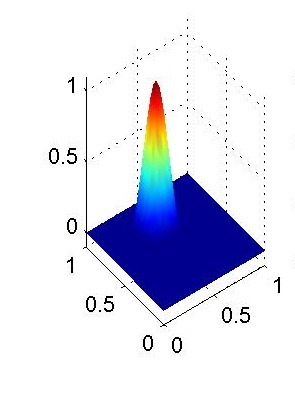 Tracer
x
y
h=0.1
p=6
Time=99.6s
DOF=6,328
Low Order
p=1, Time=260s, DoF=10,300
High Order
p=6, Time=100s, DoF=6,300
Initial Condition
h=0.025,
p=1
Time=261.2s
DOF=10,301
Final Condition
Budgell W.P., et al.. Scalar advection schemes for ocean modelling on unstructured triangular grids. Ocean Dynamics (2007). Vol 57.
30 November, 2009
[Speaker Notes: Label axes, Jump out information about test case Work on it. 
 
Justify use of Higher order. Emphasize Persson’s point that people in general don’t use high enough order. There is an advantage
Looking at different test case
Advection of cone, periodic BC’s 2- periods.
Dispersion of cone, 20% lost, Higher order scheme
Order used depends on: Timestep consideration (length of integration) 
Loose DOF for efficiency (got back to bio slide) will be a balance

Cite Leveque (1996) 

1 min]
Why Higher Order?
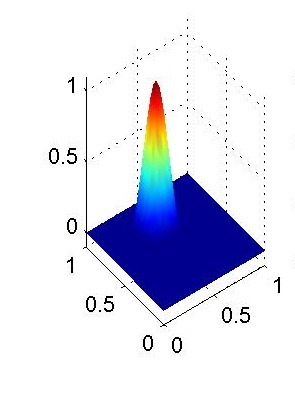 Tracer
x
y
Less Numerical Diffusion/Dissipation
Higher accuracy for lower computational time

Example test case: 20 periods of linear tracer advection:
h=0.1
p=6
Time=99.6s
DOF=6,328
Low Order
p=1, Time=260s, DoF=10,300
High Order
p=6, Time=100s, DoF=6,300
Initial Condition
h=0.025,
p=1
Time=261.2s
DOF=10,301
Final Condition
Budgell W.P., et al.. Scalar advection schemes for ocean modelling on unstructured triangular grids. Ocean Dynamics (2007). Vol 57.
30 November, 2009
[Speaker Notes: Label axes, Jump out information about test case Work on it. 
 
Justify use of Higher order. Emphasize Persson’s point that people in general don’t use high enough order. There is an advantage
Looking at different test case
Advection of cone, periodic BC’s 2- periods.
Dispersion of cone, 20% lost, Higher order scheme
Order used depends on: Timestep consideration (length of integration) 
Loose DOF for efficiency (got back to bio slide) will be a balance

Cite Leveque (1996) 

1 min]
Higher Order Lock Exchange
5th order elements
35 x 35 elements (equivalent to approx 230x230 FV)
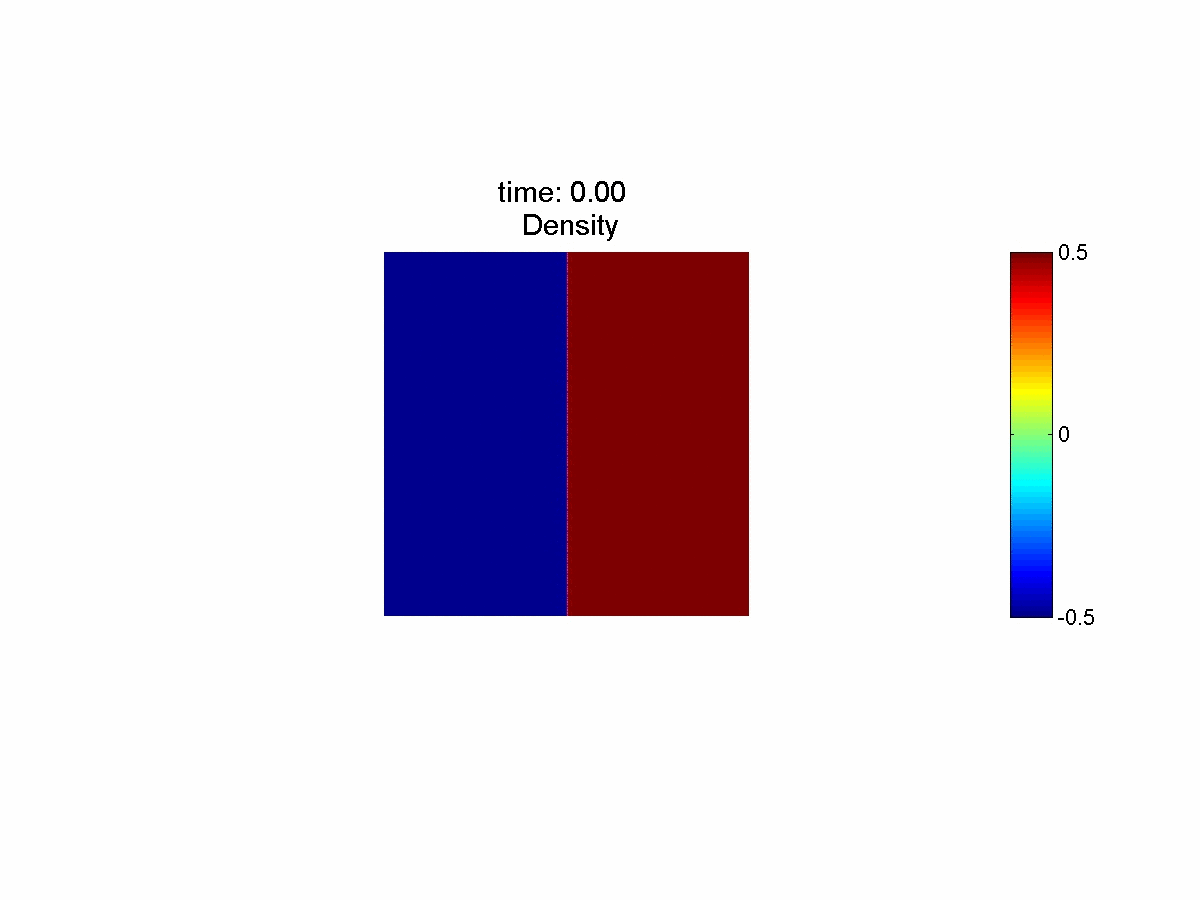 30 November, 2009
Higher Order on unstructured meshes
Large Stencils are difficult
What to do at boundaries?
30 November, 2009
Definitions and Notation
30 November, 2009
Definitions and Notation
General advection equation
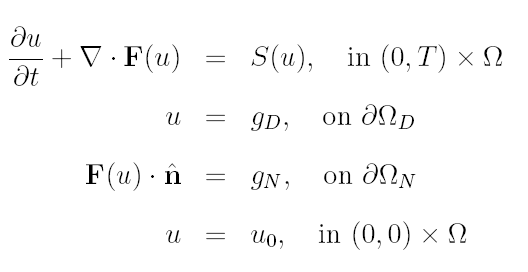 30 November, 2009
Method of Weighted Residuals (MWR)
Multiply residual by test function
Integrate over domain
Set equal to zero



Integrate by parts



Divergence theorem (weak form)
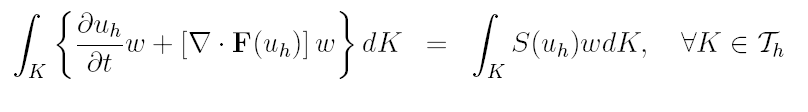 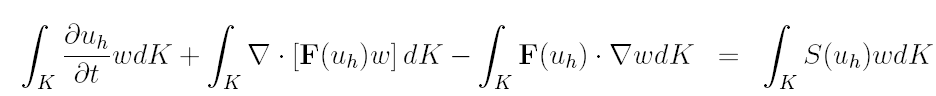 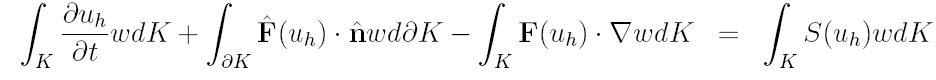 30 November, 2009
Test Functions-Function Spaces
If test function is in infinite space
Exact minimization of residual
Discretization of equations leads to finite test function space


	w in L2 such that w restricted to K in polynomial space of order p, for all K in triangulation
Two spaces, the normed L2 space and Hilbert space

DG -- 

CG --

Is x2+x+1 in L2? What about H1? How about δ(x)?
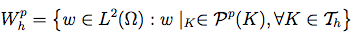 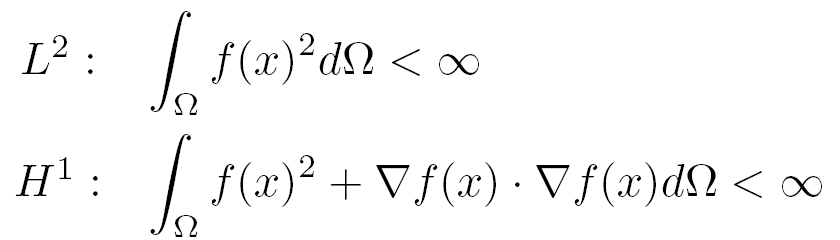 30 November, 2009
Test Functions
Collocation



Subdomain




Galerkin
Test function is chosen to be the same as the basis function
Often used in practice
30 November, 2009
Basis Functions
If basis in infinite space and test function in infinite space
Solution will be exact








Einstein Notation
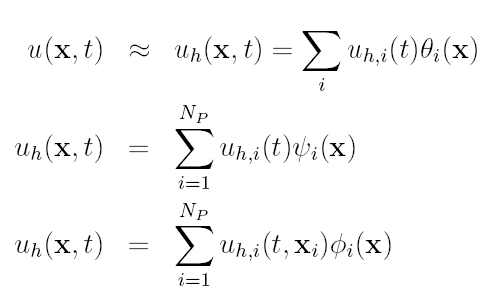 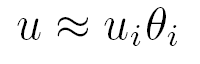 30 November, 2009
Basis Functions – Modal vs. Nodal
Nodal
1/2X2  - 1/2X
1 - X2
1/2X2 + 1/2x
Modal
X2
X
1
30 November, 2009
Basis Functions – Continuous vs. Discontinuous
Continuous Function Space
Discontinuous Function Space
30 November, 2009
Discontinuous vs Continuous Galerkin
+1
_
+3
+2
DG
CG
CG has continuity constraint at element edges
Forms matrix with many off-diagonal entries
Difficult to stabilize hyperbolic problems
DG has no continuity constraint
Local solution in each element
Two unknowns on either side of element edges
Connection of domain achieved through fluxes: combination of unknowns on either side of edge
Forms matrix with block-diagonal structure
30 November, 2009
Worked Example
Choose function space


Apply MWR
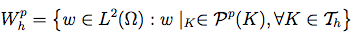 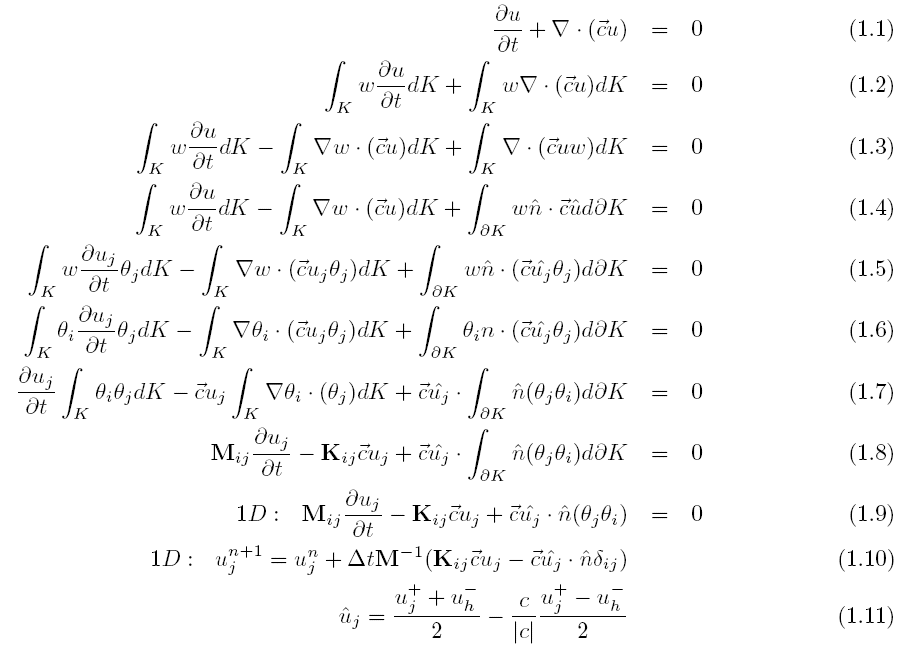 30 November, 2009
Worked Example
Substitute in basis and test functions
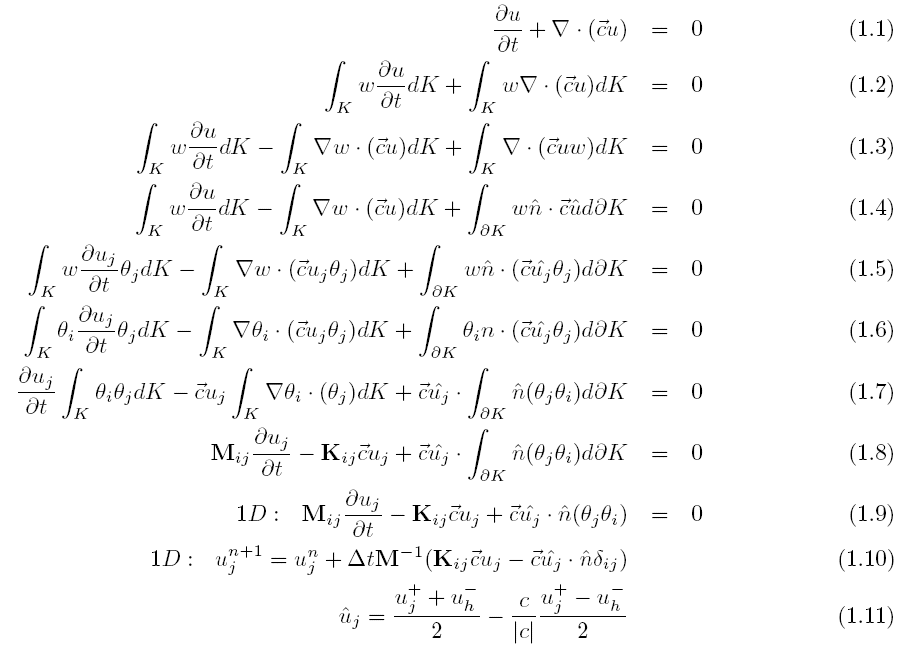 30 November, 2009
Worked Example
Substitute for matrices
M- Mass matrix
K- Stiffness matrix or Convection matrix
Solve specific case of 1D equations
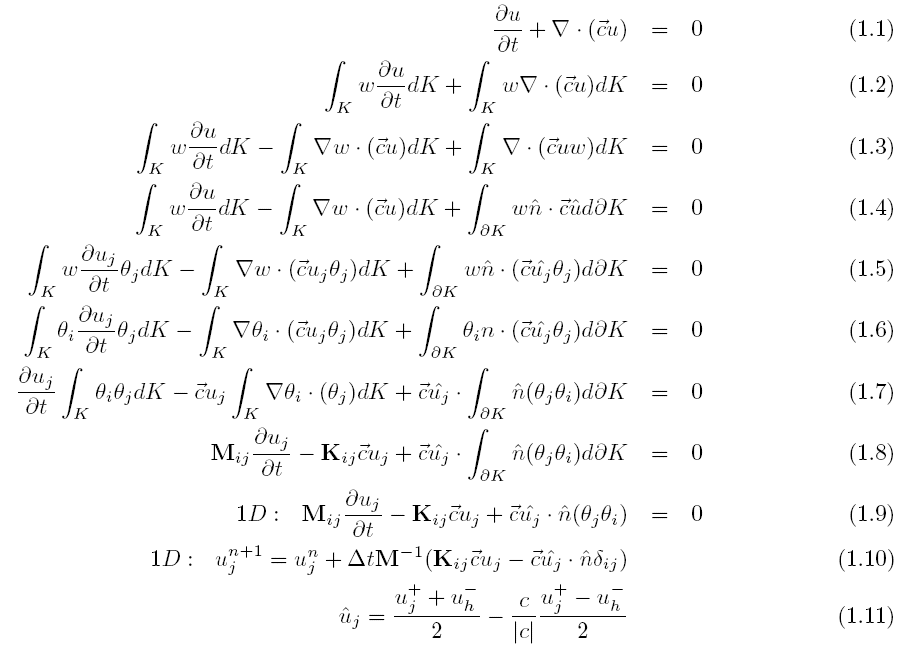 30 November, 2009
Worked Example
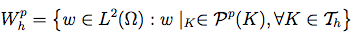 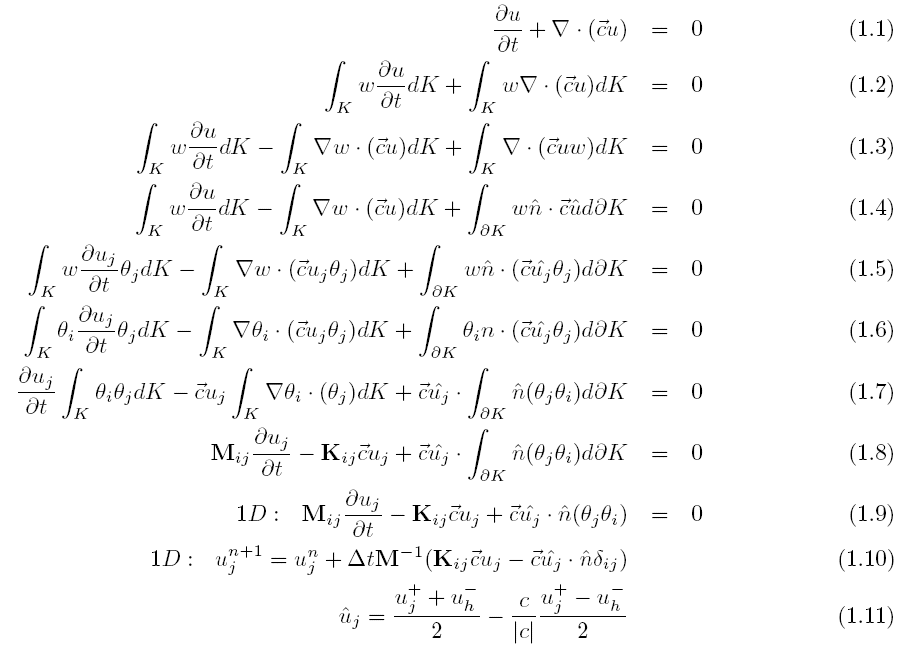 30 November, 2009
Worked Example
30 November, 2009
Worked Example
30 November, 2009
Difficulties
How to create basis on triangles, tetrahedrals?
Need to create set of well-behaved Nodal point
Integration in 2D, 3D?
Higher-order quadrature rules on triangles, tetrahedrals
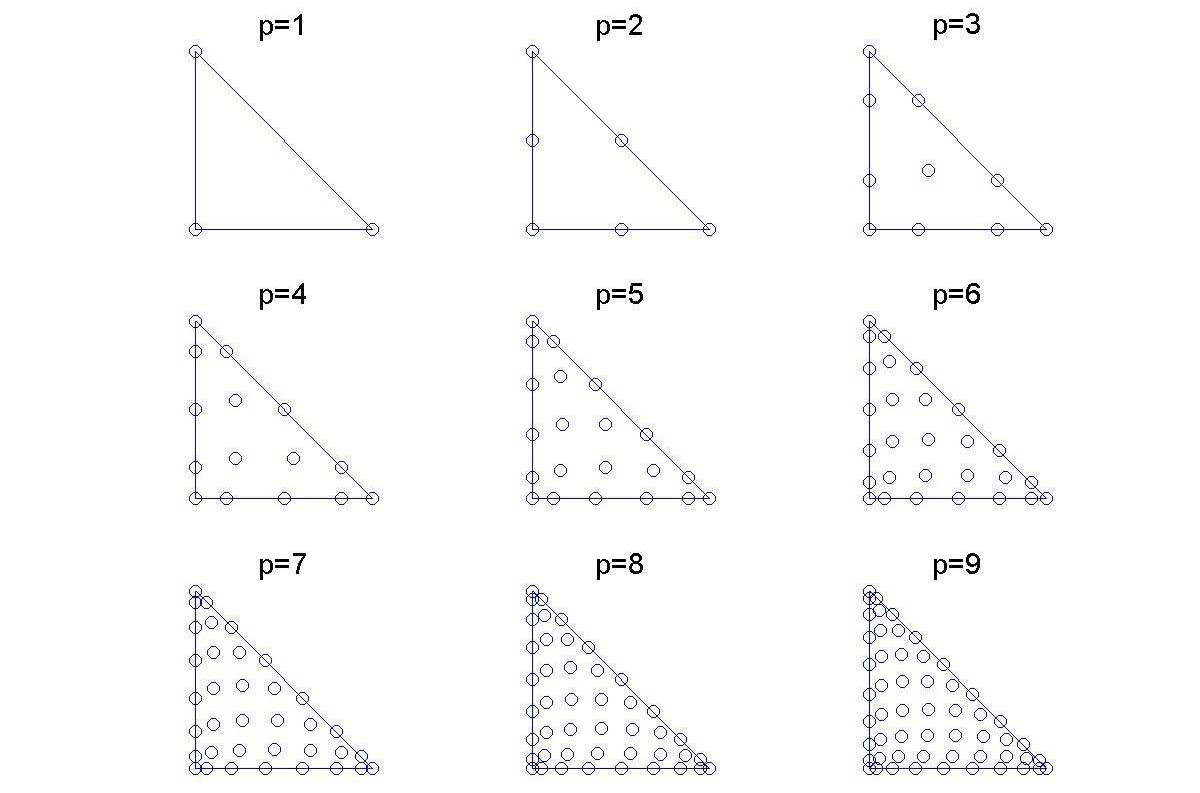 30 November, 2009
Difficulties and future research
Higher-order derivatives
Naturally handled with CG
Somewhat more difficult with DG



Decompose higher derivatives into system of first-order derivatives
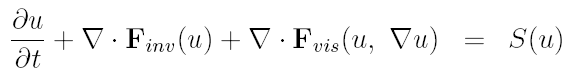 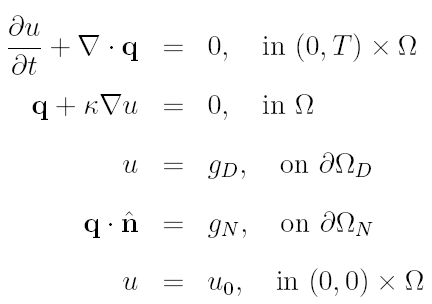 30 November, 2009
Difficulties and future research
Research directed towards improved treatment of higher-order derivatives
Hybrid Discontinuous Galerkin
Continuous Galerkin
Discontinuous Galerkin
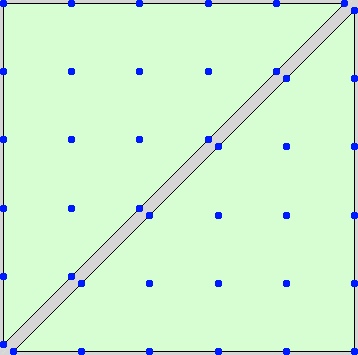 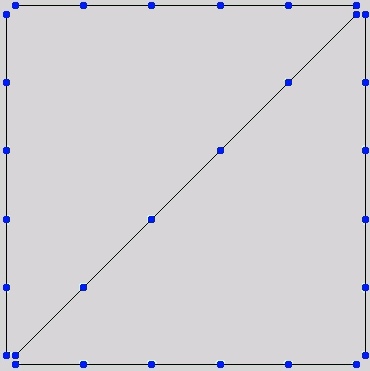 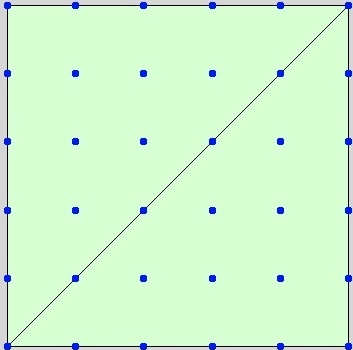 No duplication of DOF
Duplication at corners, but no interior DOFs!
Duplication at edges
30 November, 2009
Lock Exchange Problem using HDG
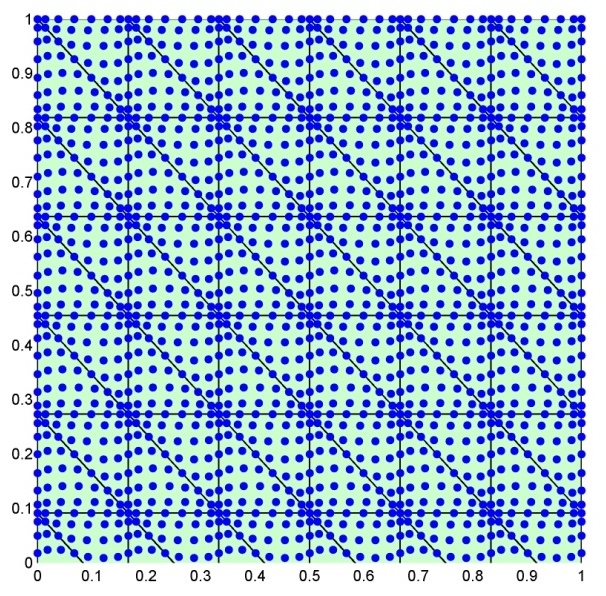 37,000 DOF, 14,000 HDG unknowns
13.5 hrs
1320 Elements
p=6
Gr = 1.25x106, Sc=0.71
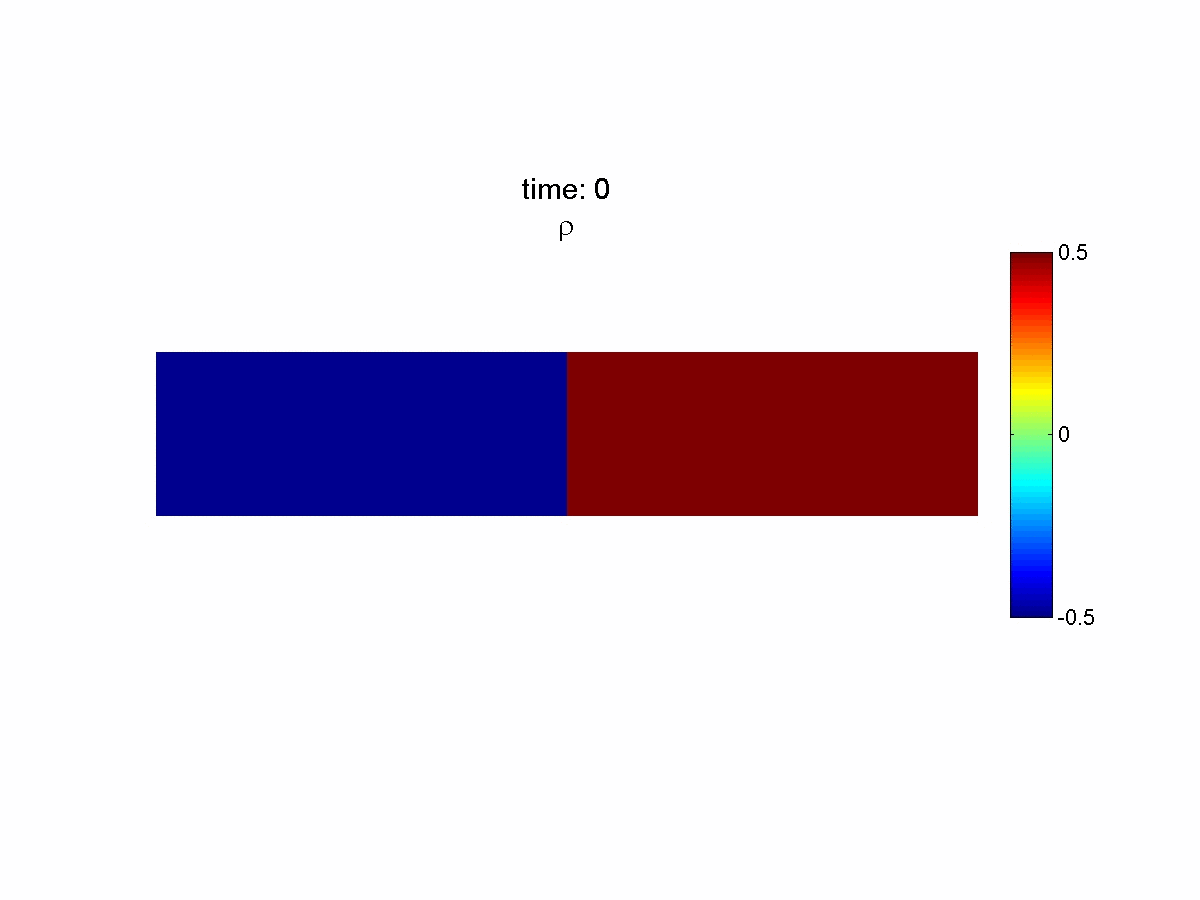 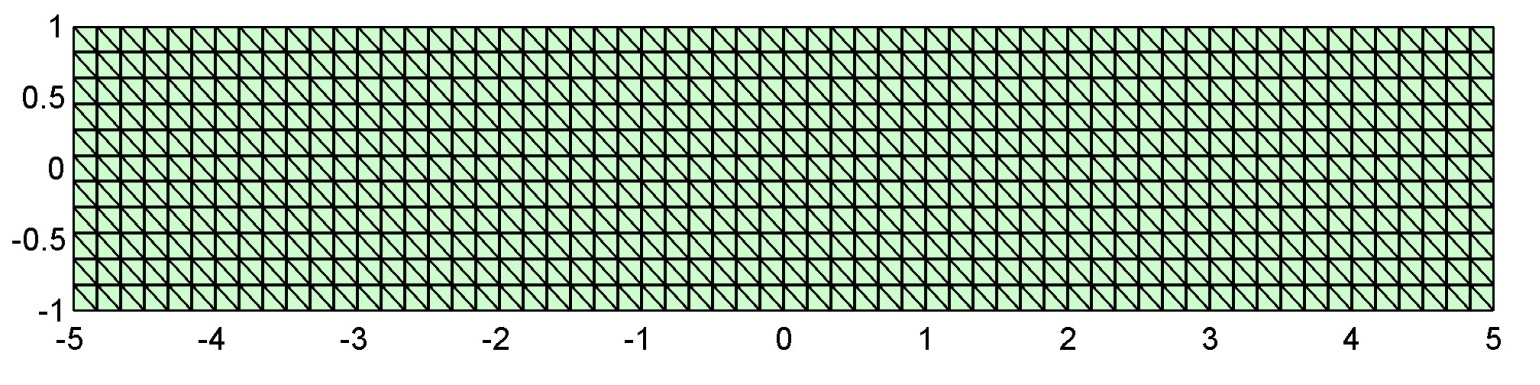 Hartel, C., Meinburg, E., and Freider, N. (2000). Analysis and direct numerical simulations of the flow at a gravity-current head. Part 1. Flow topology and front speed for slip and no-slip boundaries. J. Fluid. Mech, 418:189-212.
30 November, 2009
Lock Exchange Problem
Time = 5
Time = 10
37,000 DOF
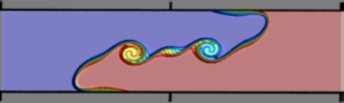 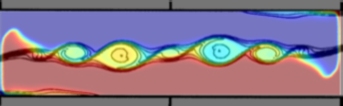 23,000 DOF
Hartel, C., Meinburg, E., and Freider, N. (2000). Analysis and direct numerical simulations of the flow at a gravity-current head. Part 1. Flow topology and front speed for slip and no-slip boundaries. J. Fluid. Mech, 418:189-212.
30 November, 2009
References
Discontinuos Galerkin
Hesthaven J.S. and T. Warburton. Nodal Discontinuous Galerkin Methods. Texts in applied mathematics 54, (2008)
Nguyen, N. C., Peraire, J., and Cockburn, B. (2009). An implicit high-order hybridizable discontinuous galerkin method for linear convection-diﬀusion equations. Journal of Computational Physics, 228(9):3232-3254.
Cockburn, B., Gopalakrishnan, J., and Lazarov, R. (2009). Uniﬁed hybridization of discontinuous galerkin, mixed, and continuous galerkin methods for second order elliptic problems. Siam Journal on Numerical Analysis, 47(2):1319-1365.

General FEM
Brenner S.C. and L.R. Ridgway Scott. The Mathematical Theory of Finite Element Methods. Texts in applied mathematics 15, (2002)
P.G. Ciarlet and J.L. Lions. Handbook of Numerical Analysis. Volume II: Finite Element Methods (Part 1), (1991).
30 November, 2009